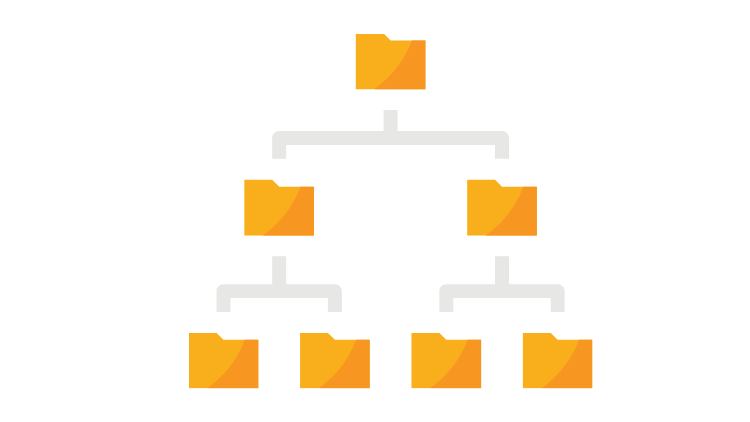 B-Trees vs B+Trees
husseinnasser.com
And their impact on production database systems
Agenda
Full Table Scans
B-Tree
B-Tree limitations
B+Tree
B+Tree Considerations 
B+Tree storage cost in MySQL vs Postgres
Summary
Full Table Scan
To find a row in a large table we perform full table scan
Reading the entire table is slow (many IO to fetch pages)
We need a way to reduce the search space
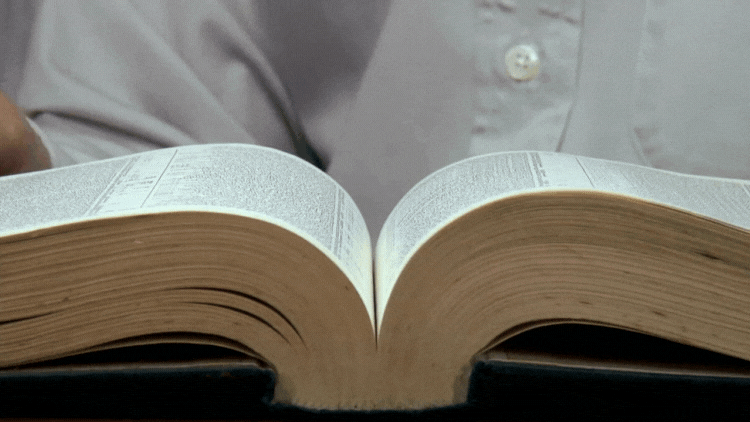 Find Person with ID 5
ID               ,     Name 
1                 ,    John
2                 ,    Ali
3                 ,    Rick
4                 ,    Sara
5                 ,    Edmond
….
….
….
591828734 ,    Chansy
591828735 ,    Bird
591828736 ,    Chip
591828737 ,    Sud
591828738 ,    Will
…..
…..
…..
999991929 ,    Dorit
999991930 ,    Sally
999991931 ,    Kory
Find Person with ID 591828738
ID               ,     Name 
1                 ,    John
2                 ,    Ali
3                 ,    Rick
4                 ,    Sara
5                 ,    Edmond
….
….
….
591828734 ,    Chansy
591828735 ,    Bird
591828736 ,    Chip
591828737 ,    Sud
591828738 ,    Will
…..
…..
…..
999991929 ,    Dorit
999991930 ,    Sally
999991931 ,    Kory
Find Person with ID 999991931
ID               ,     Name 
1                 ,    John
2                 ,    Ali
3                 ,    Rick
4                 ,    Sara
5                 ,    Edmond
….
….
….
591828734 ,    Chansy
591828735 ,    Bird
591828736 ,    Chip
591828737 ,    Sud
591828738 ,    Will
…..
…..
…..
999991929 ,    Dorit
999991930 ,    Sally
999991931 ,    Kory
B-Tree
Balanced Data structure for fast traversal 
B-Tree has Nodes
In B-Tree of “m” degree each node can have (m) child nodes
Node has up to (m-1) elements
Each element has key and value
Root Node, internal node and leaf nodes
How B-Tree Helps
TID               
701                
702            
703            
704               
705
ID               ,     Name 
1                 ,    John
2                 ,    Ali
3                 ,    Rick
4                 ,    Sara
5                 ,    Edmond
2:702
4:704
Internal tuple id/page#/rowid
Node
1:701
3:703
5:705
Element
5:705
5:705
Key
Value
Find ID 3
TID               
701                
702            
703            
704               
705
ID               ,     Name 
1                 ,    John
2                 ,    Ali
3                 ,    Rick
4                 ,    Sara
5                 ,    Edmond
2:702
4:704
1:701
3:703
5:705
Find ID 1
TID               
701                
702            
703            
704               
705
ID               ,     Name 
1                 ,    John
2                 ,    Ali
3                 ,    Rick
4                 ,    Sara
5                 ,    Edmond
2:702
4:704
1:701
3:703
5:705
Find ID 5
TID               
701                
702            
703            
704               
705
ID               ,     Name 
1                 ,    John
2                 ,    Ali
3                 ,    Rick
4                 ,    Sara
5                 ,    Edmond
2:702
4:704
1:701
3:703
5:705
Adding more entries
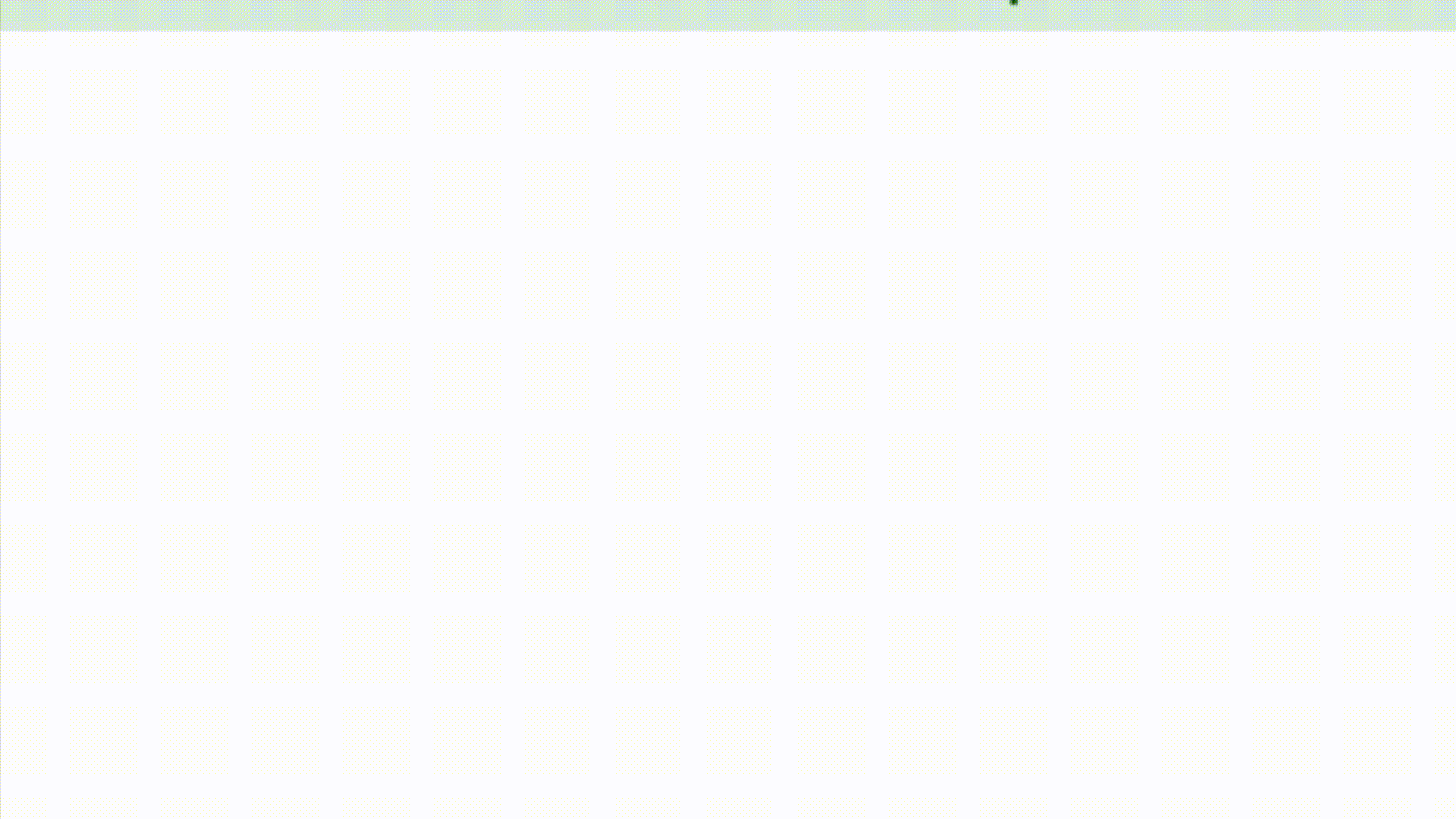 TID               
701                
702            
703            
704               
705            
800
801
802
803
804
805
ID                 ,     Name 
1                   ,    John
2                   ,    Ali
3                   ,    Rick
4                   ,    Sara
5                   ,    Edmond
6                   ,    Ion
7                   ,    Edmond
8                   ,    Pete
9                   ,    Oliver
10                 ,    Yong
11                 ,    Xui
https://www.cs.usfca.edu/~galles/visualization/BTree.html
TID               
701                
702            
703            
704               
705            
800
801
802
803
804
805
ID                 ,     Name 
1                   ,    John
2                   ,    Ali
3                   ,    Rick
4                   ,    Sara
5                   ,    Edmond
6                   ,    Ion
7                   ,    Edmond
8                   ,    Pete
9                   ,    Oliver
10                 ,    Yong
11                 ,    Xui
ROOT node
4:704
8:802
Internal
 node
10:804
2:702
6:800
9:803
11:805
1:701
3:703
5:705
7:801
Leaf node
Limitation B-Tree
Elements in all nodes store both key and value 
Internal nodes take more space thus require more IO and can slow down traversal 
Range queries are slow because of random access (give me all values 1-5) 
B+Tree solves both these problems
Hard to fit internal nodes in memory
Find rows (ID between (4 and 9)
TID               
701                
702            
703            
704               
705            
800
801
802
803
804
805
ID                 ,     Name 
1                   ,    John
2                   ,    Ali
3                   ,    Rick
4                   ,    Sara
5                   ,    Edmond
6                   ,    Ion
7                   ,    Edmond
8                   ,    Pete
9                   ,    Oliver
10                 ,    Yong
11                 ,    Xui
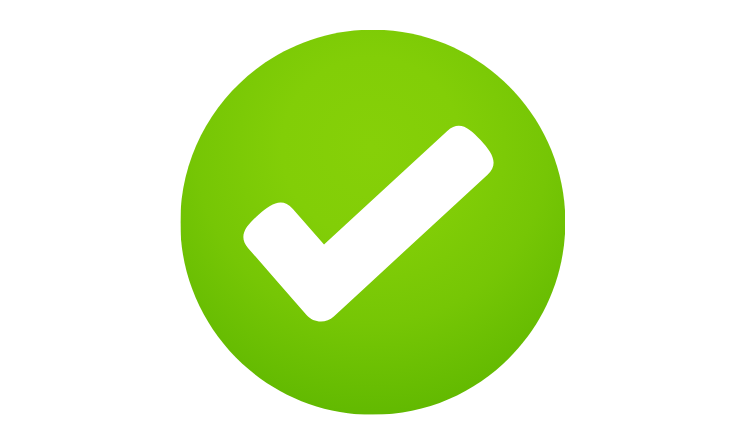 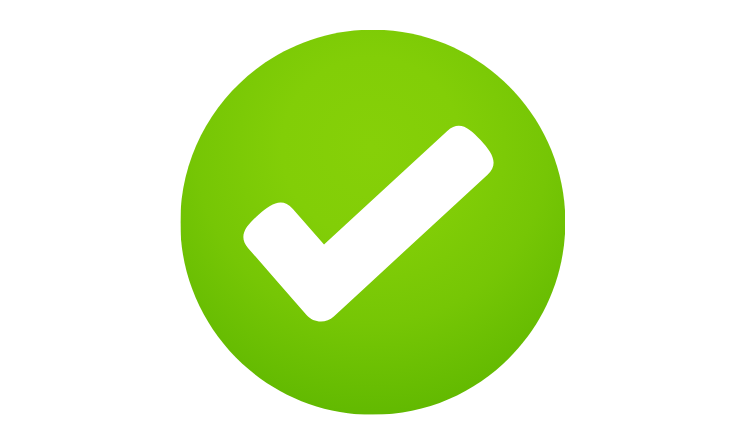 4:704
8:802
10:804
2:702
6:800
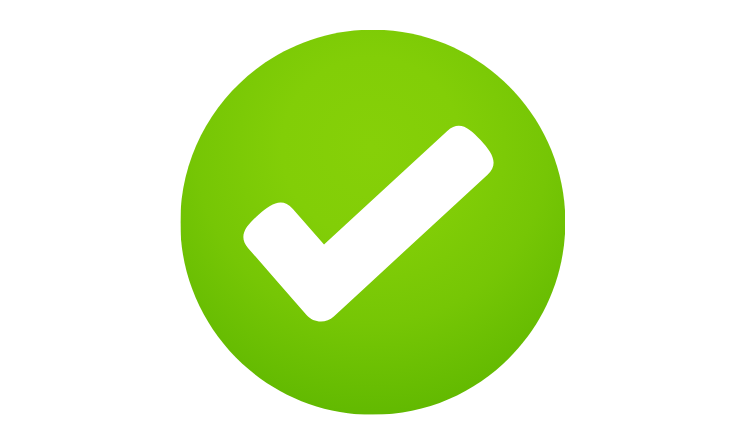 9:803
11:805
1:701
3:703
5:705
7:801
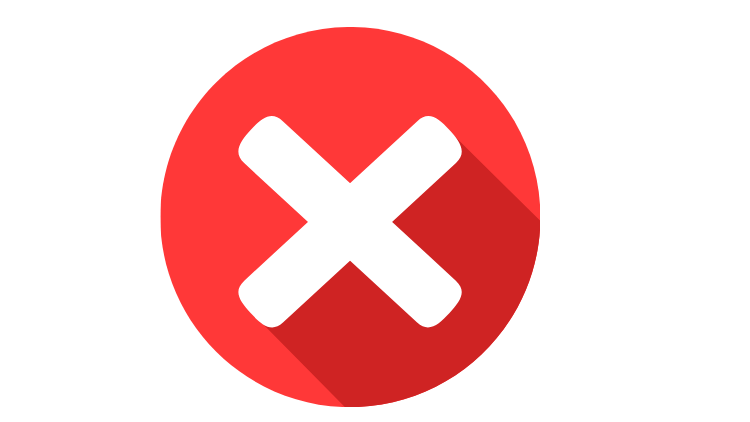 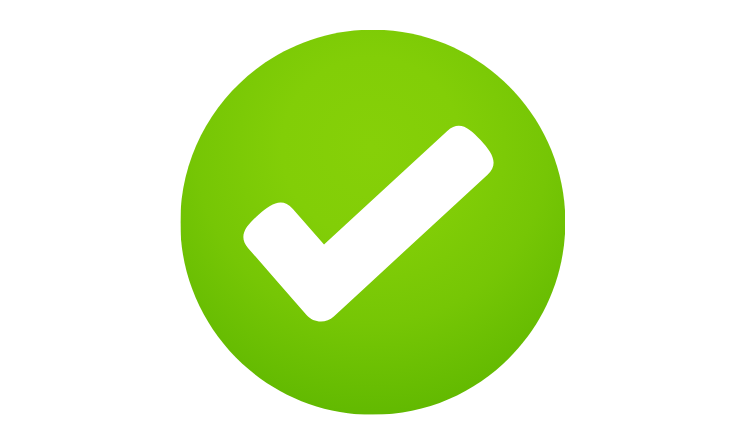 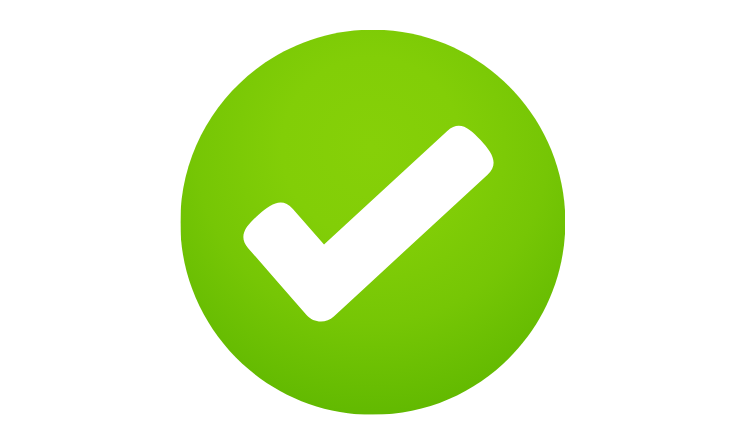 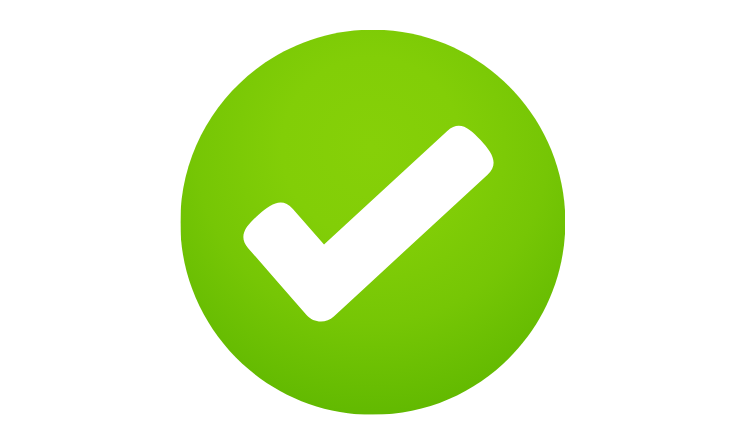 B+Tree
Exactly like B-Tree but only stores keys in internal nodes
Values are only stored in leaf nodes
Internal nodes are smaller since they only store keys and they can fit more elements
Leaf nodes are “linked” so once you find a key you can find all values before and after that key. 
Great for range queries
B+Tree of Degree 3
5
3
7
9
8
10
2
4
6
1:701
2:702
3:703
4:704
5:705
6:800
7:801
8:802
9:803
10:804
11:805
Find rows (ID between (4 and 9)
5
3
7
9
8
10
2
4
6
1:701
2:702
3:703
4:704
5:705
6:800
7:801
8:802
9:803
10:804
11:805
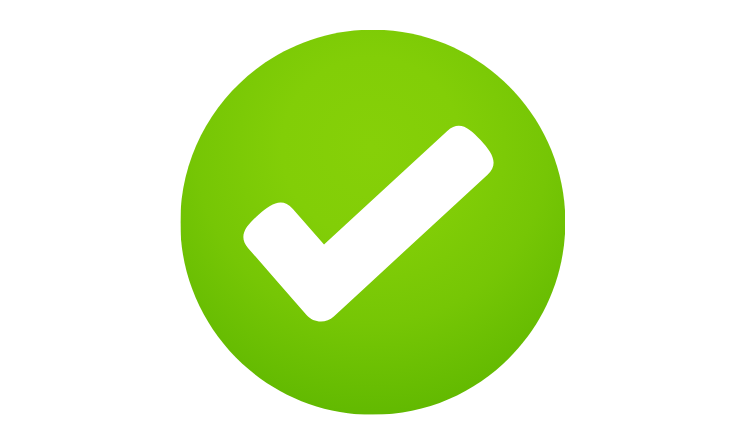 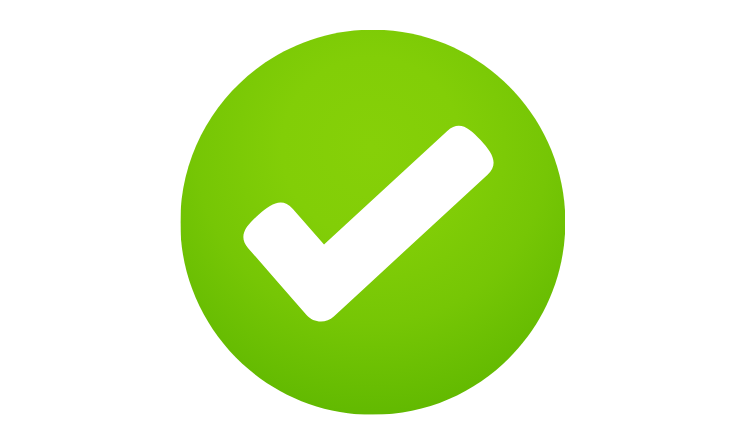 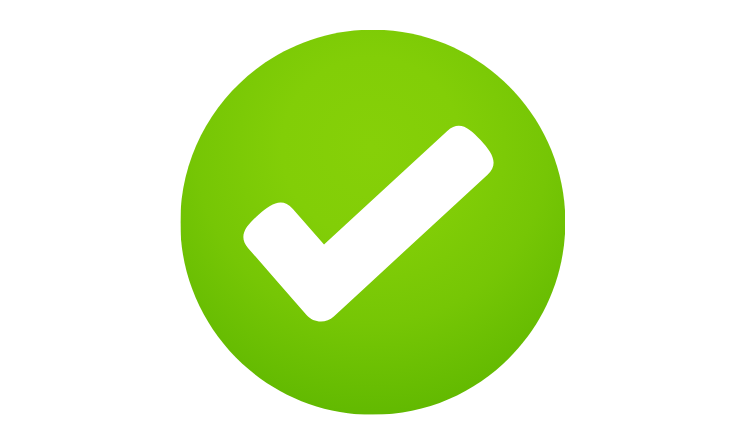 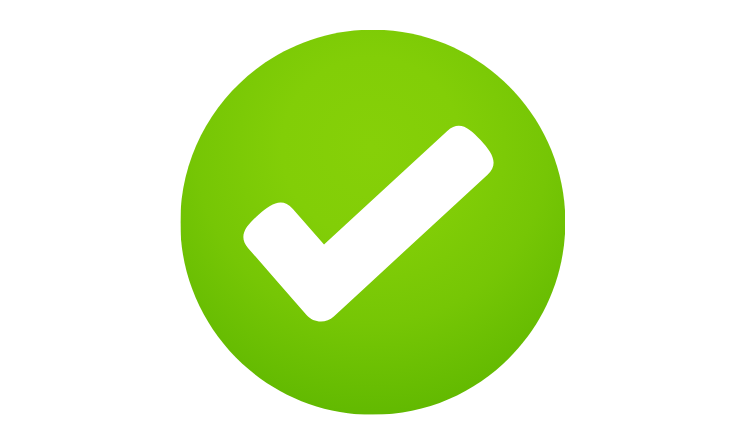 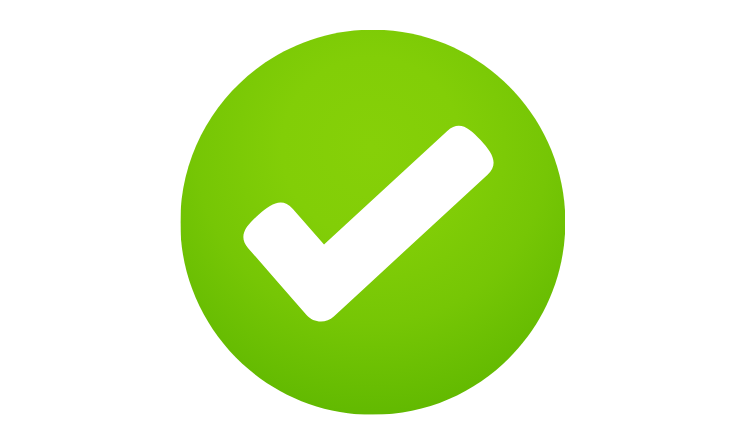 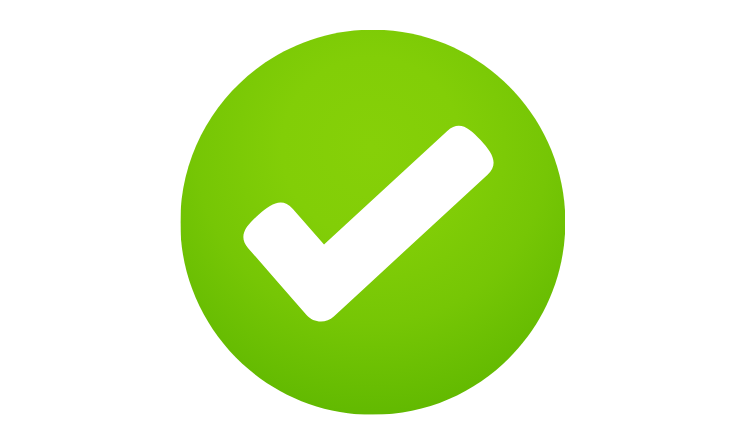 B+Tree & DBMS Considerations
Cost of leaf pointer (cheap)
1 Node fits a DBMS page (most DBMS)
Can fit internal nodes easily in memory for fast traversal 
Leaf nodes can live in data files in the heap
Most DBMS systems use B+Tree 
MongoDB (WiredTirger) use B-Tree
Storage Cost in Postgres vs MySQL
B+Trees secondary index values can either point directly to the tuple (Postgres) or to the primary key (MySQL)
If the Primary key data type is expensive this can cause bloat in all secondary indexes for databases such MySQL (innoDB)
Leaf nodes in MySQL (InnoDB) contains the full row since its an IOT / clustered index
Summary
Full Table Scans
B-Tree
B-Tree limitations
B+Tree
B+Tree Considerations 
B+Tree storage cost in MySQL vs Postgres